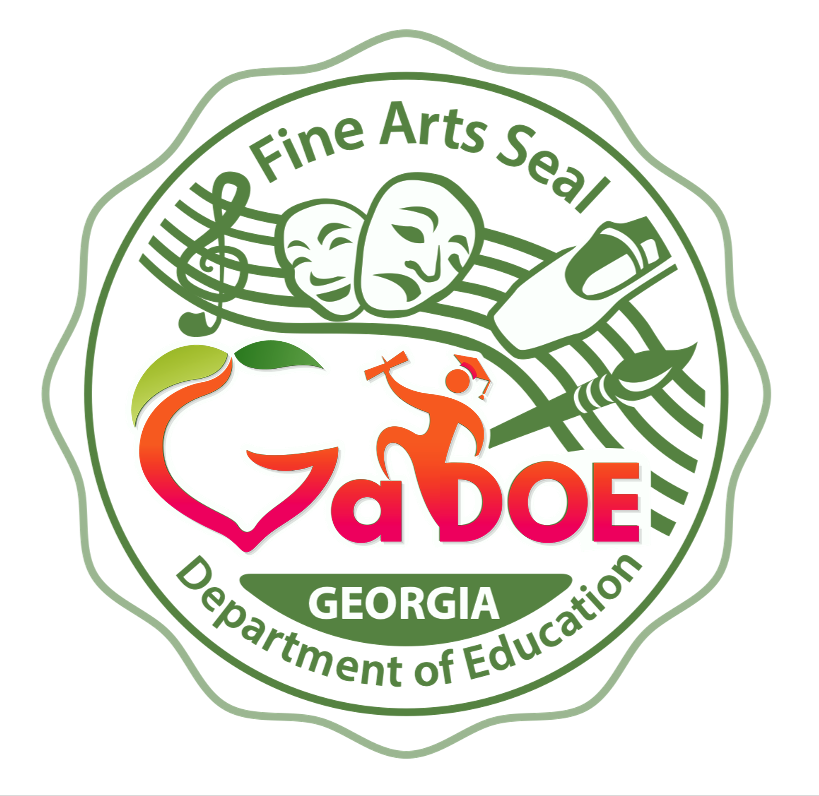 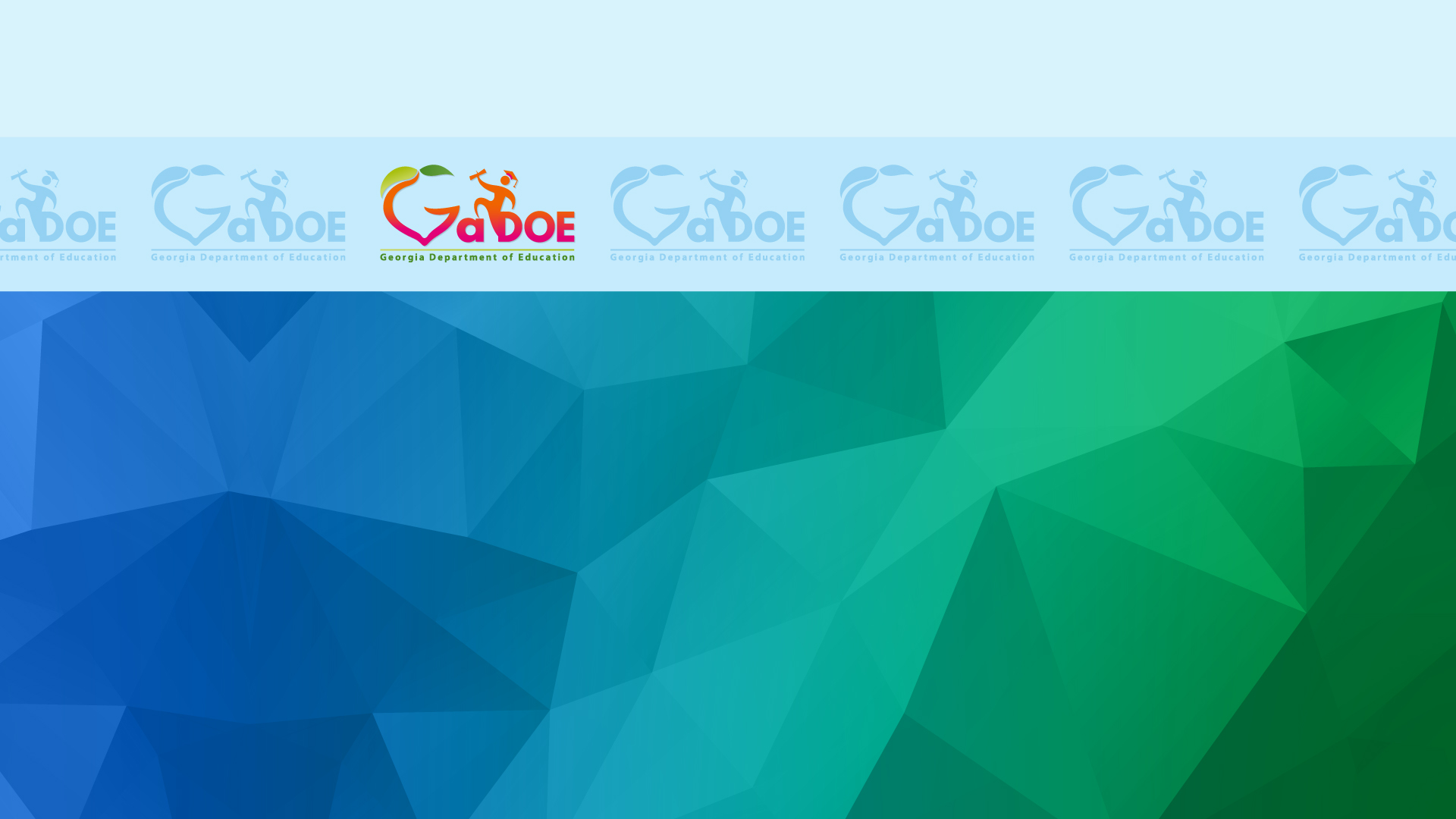 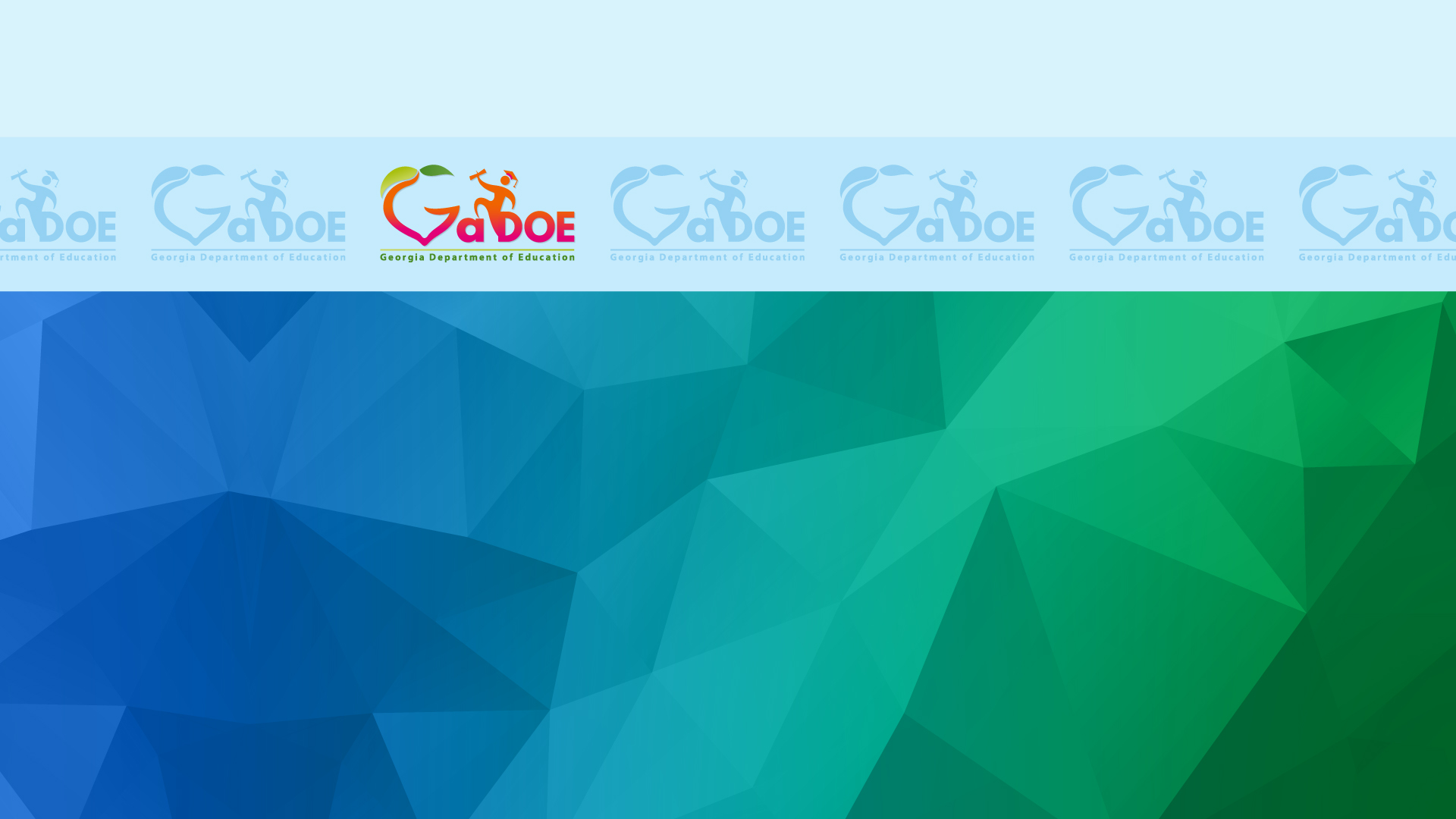 Fine Arts Diploma Seal 
Application Process and FAQ
Richard Woods, Georgia’s School Superintendent | Georgia Department of Education | Educating Georgia’s Future
GENERAL INFORMATION
Georgia public high school students may complete a Fine Arts Pathway in Dance, Music, Theatre, or Visual Art by taking a series of 3 full credits in one Fine Arts subject area. There are no End-of-Pathway tests for the Fine Arts Pathways. 


Students who complete the following requirements are eligible for the Fine Arts Diploma Seal in school districts that have applied to award the seal:
an additional fourth credit in the arts,
20 hours of arts-related community service,
Are in 2 arts related afterschool activities
a capstone project 


The online district application deadline is rolling until February 15th. Each month submitted applications will be reviewed for approval. Districts who previously had their applications accepted (and approved) do not need to resubmit each year.


Districts are responsible for submitting qualifying seniors to the Fine Arts Program Manager by April 15th annually.
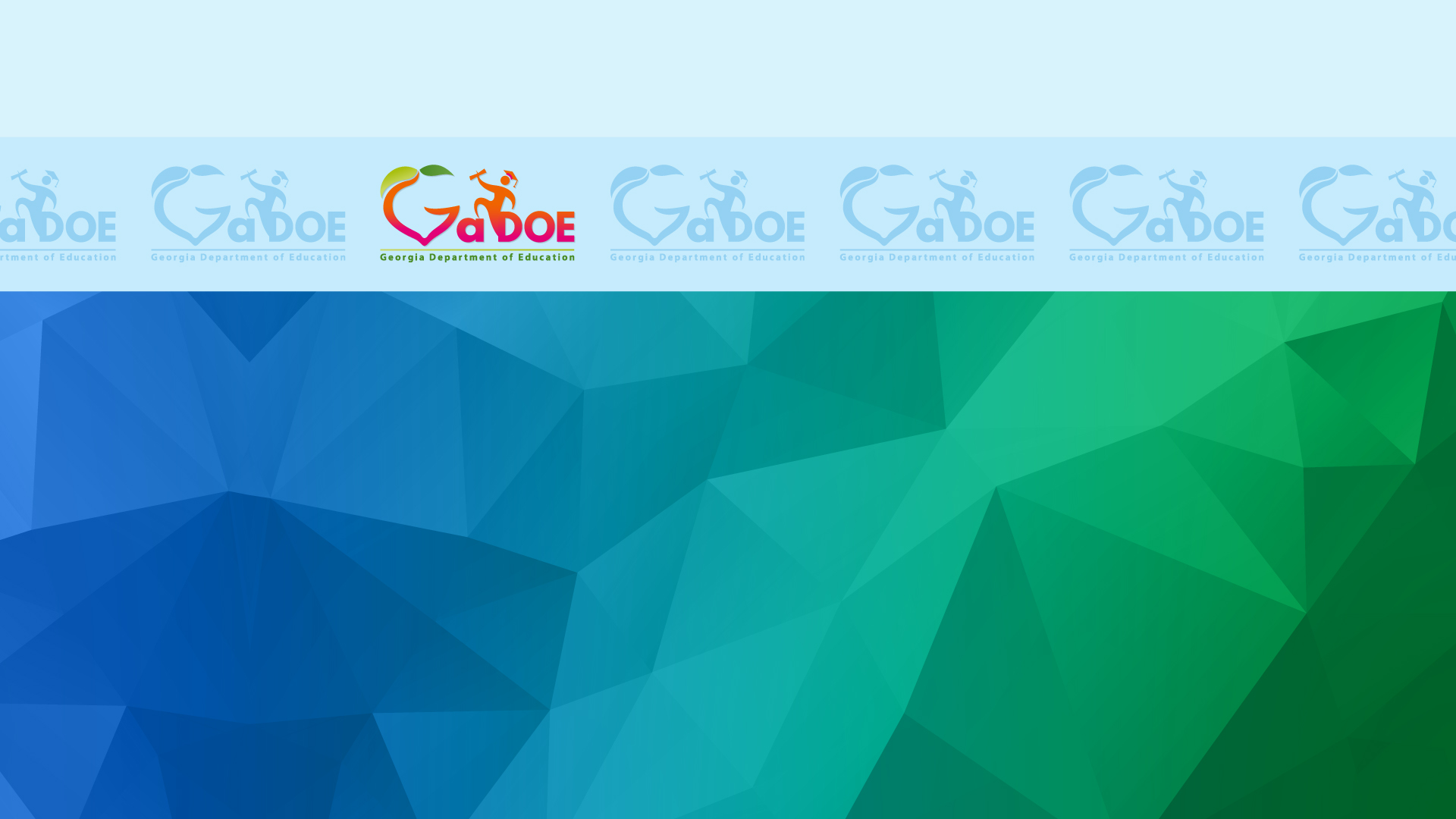 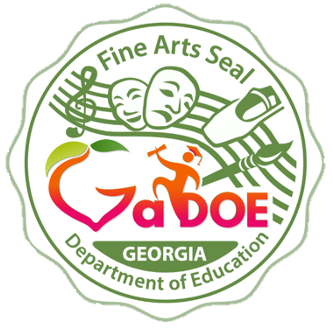 Richard Woods, Georgia’s School Superintendent | Georgia Department of Education | Educating Georgia’s Future
HOW TO APPLY
Step #1:
Follow this link to the online Fine Arts Diploma Seal Application: https://forms.office.com/r/LqgCAX4PrA

There are 6 main sections to the online form. These sections are: 
General Information
School District Name, Address, and Contact Information
Extracurricular and Other School-Sponsored Activities
List all activities offered by your school district and specify how students engage with the Fine Arts.
Community Service
List how your school district will verify that students have completed a minimum of 20 hours of fine arts-related community service.
Capstone Presentation
Describe the process that your school district will use to evaluate students’ capstone presentations.
5-10.  Fine Arts Courses Offered
Please specify Fine Arts courses and levels offered in the high schools in your school district by each content area.
Certification Signatures
See Step #2 and Step #3.
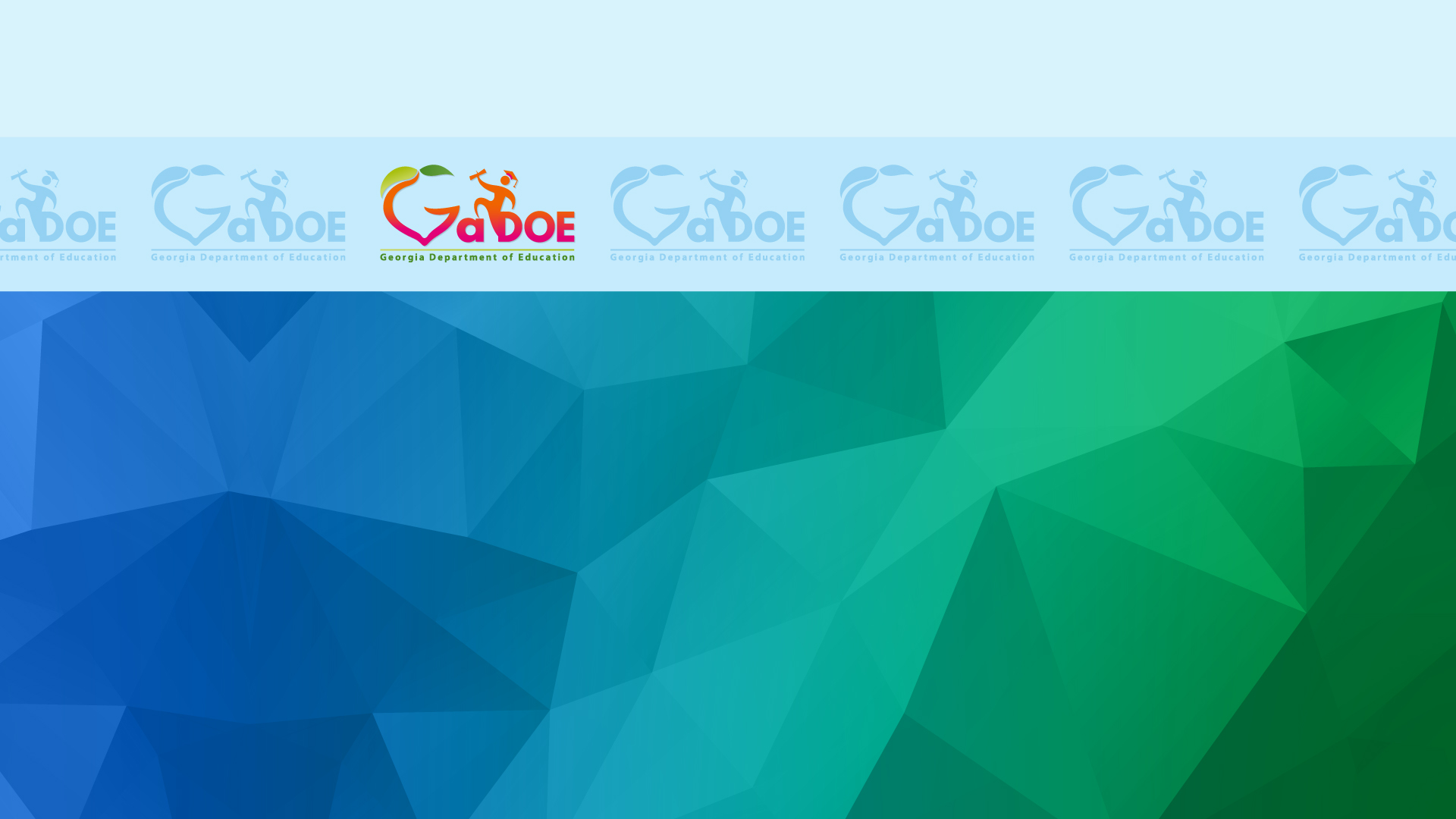 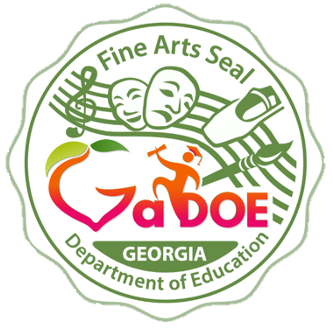 Richard Woods, Georgia’s School Superintendent | Georgia Department of Education | Educating Georgia’s Future
HOW TO APPLY
Step #2:
For Section 11, Certification Signatures: Download, sign, and submit an electronic copy of this PDF for your Superintendent and Designated Diploma Seal Coordinator signatures. https://tinyurl.com/Diploma-Seal-Signatures
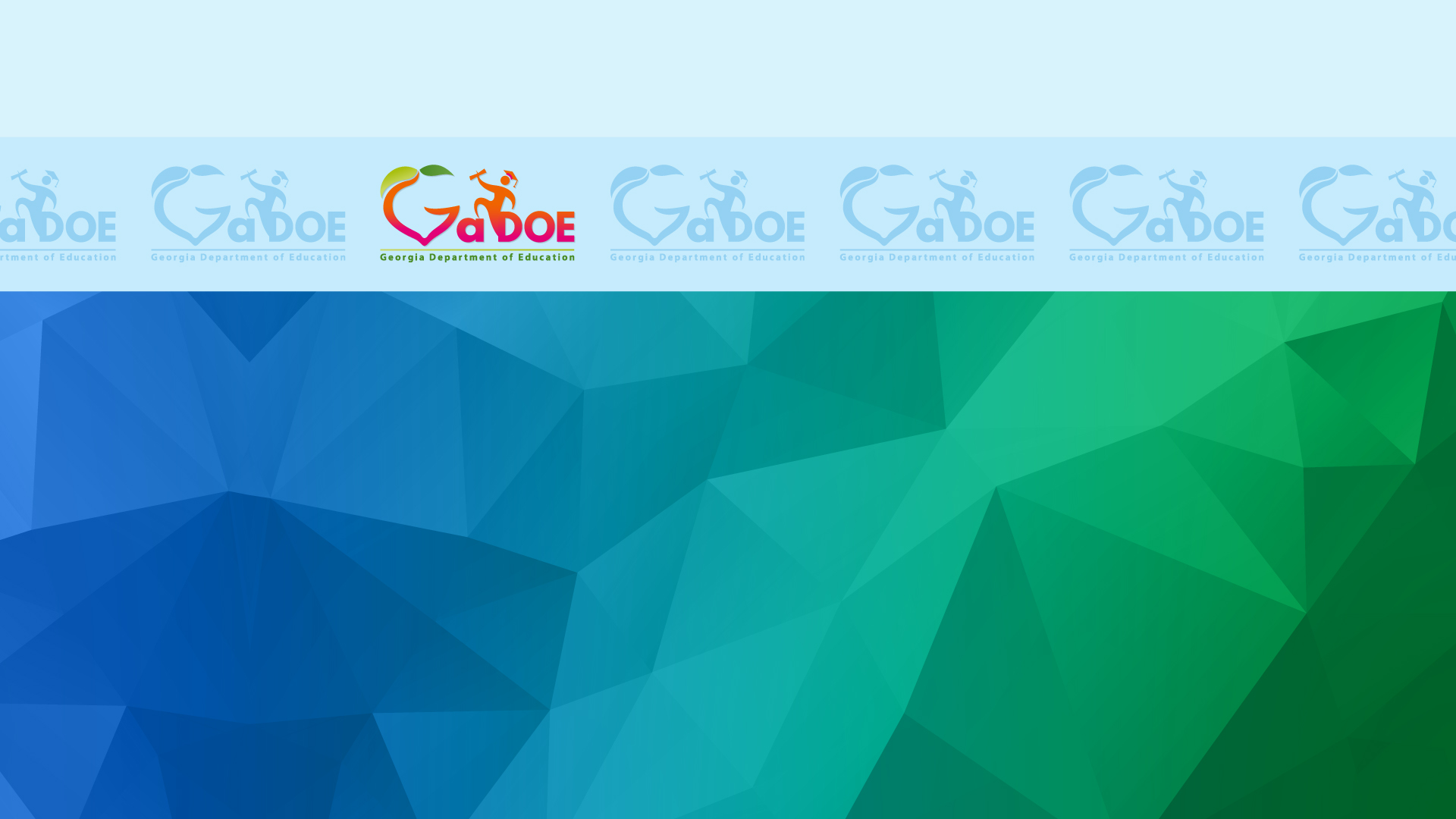 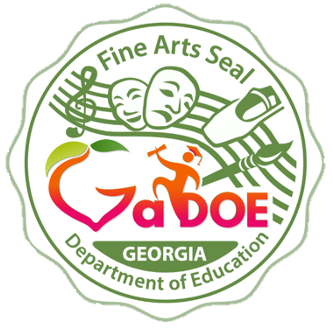 Richard Woods, Georgia’s School Superintendent | Georgia Department of Education | Educating Georgia’s Future
HOW TO APPLY
Step #3:
Please submit a link to your signed, electronic copy of the signatures document in the space provided at the end of the online application OR email a signed, electronic copy to the Fine Arts Program Manager, Jessica Booth, at jbooth@doe.k12.ga.us if you are unable to provide a link. 

***PLEASE NOTE: Applications cannot be processed or approved until Superintendent and Designated Diploma Seal Coordinator signatures have been received.
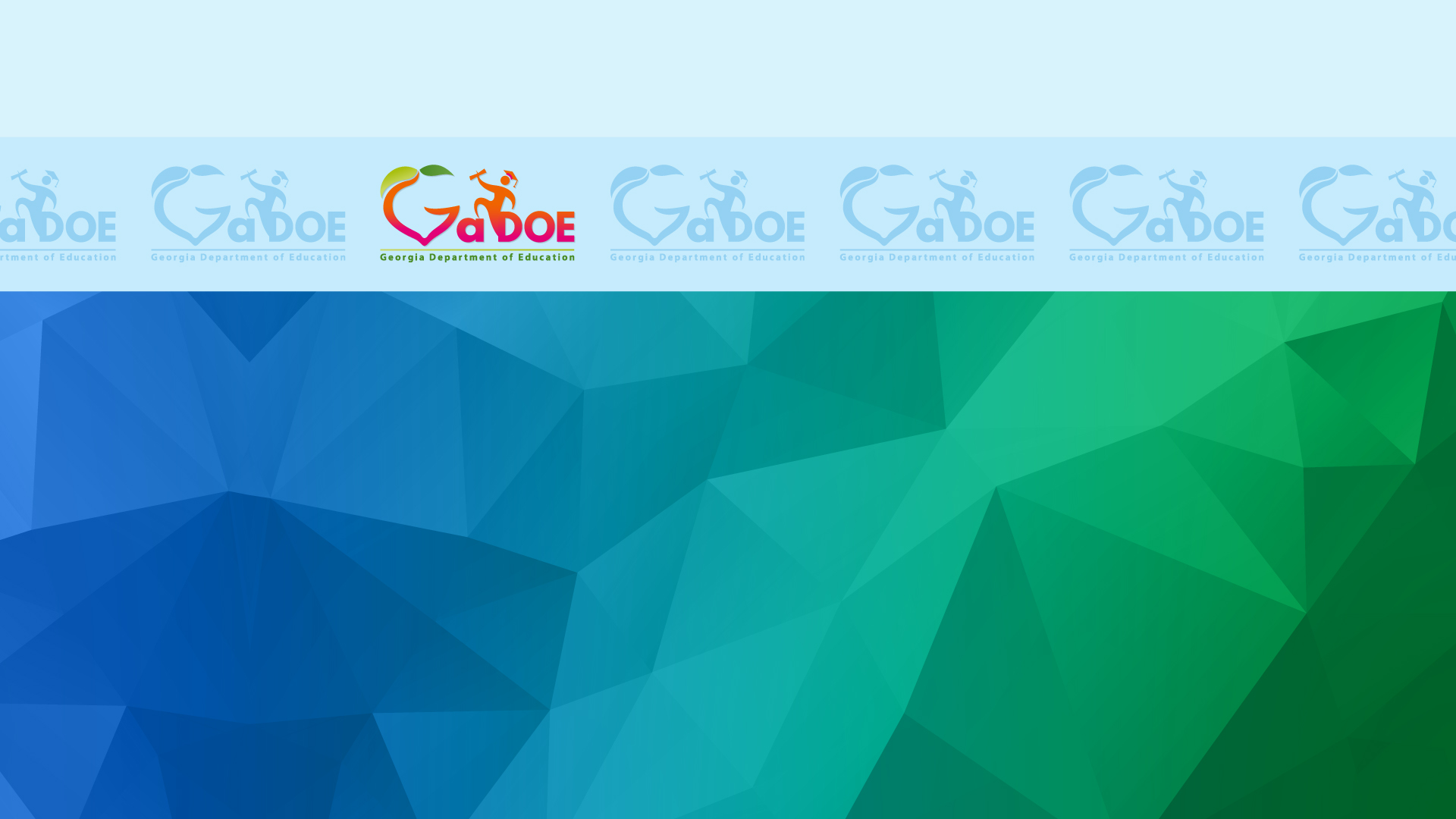 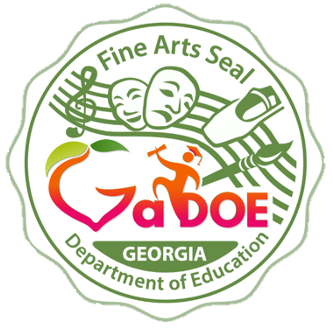 Richard Woods, Georgia’s School Superintendent | Georgia Department of Education | Educating Georgia’s Future
FREQUENTLY ASKED QUESTIONS
QUESTION: When is the online application due? 
ANSWER: Each month submitted applications will be reviewed for approval. However, no forms will 
	       be accepted after February 15th for district-wide seal approval in order to provide 	   
                         students with adequate time to complete both their arts-related community service and 
 	       capstone project requirements before the end of the school year.  Districts who 		       previously had their applications accepted/approved do not need to resubmit each 		       school year.

QUESTION: How will I know that my application has been approved?
ANSWER: Applications will be approved on a monthly basis. You will receive an official 
	      notification of  application approval within one month of submitting your 
	      application from Fine Arts Program Manager, Jessica Booth, at      	  	  	      jbooth@doe.k12.ga.us.

QUESTION: How and when will I receive the diploma seals? 
ANSWER: Districts are responsible for submitting qualifying seniors to the Fine Arts 
	      Program Manager, Jessica Booth, at jbooth@doe.k12.ga.us by April 15th. Once 
	      we have received your list of qualifying seniors, diploma seals will be distributed 
	      to districts via USPS the first week of May.
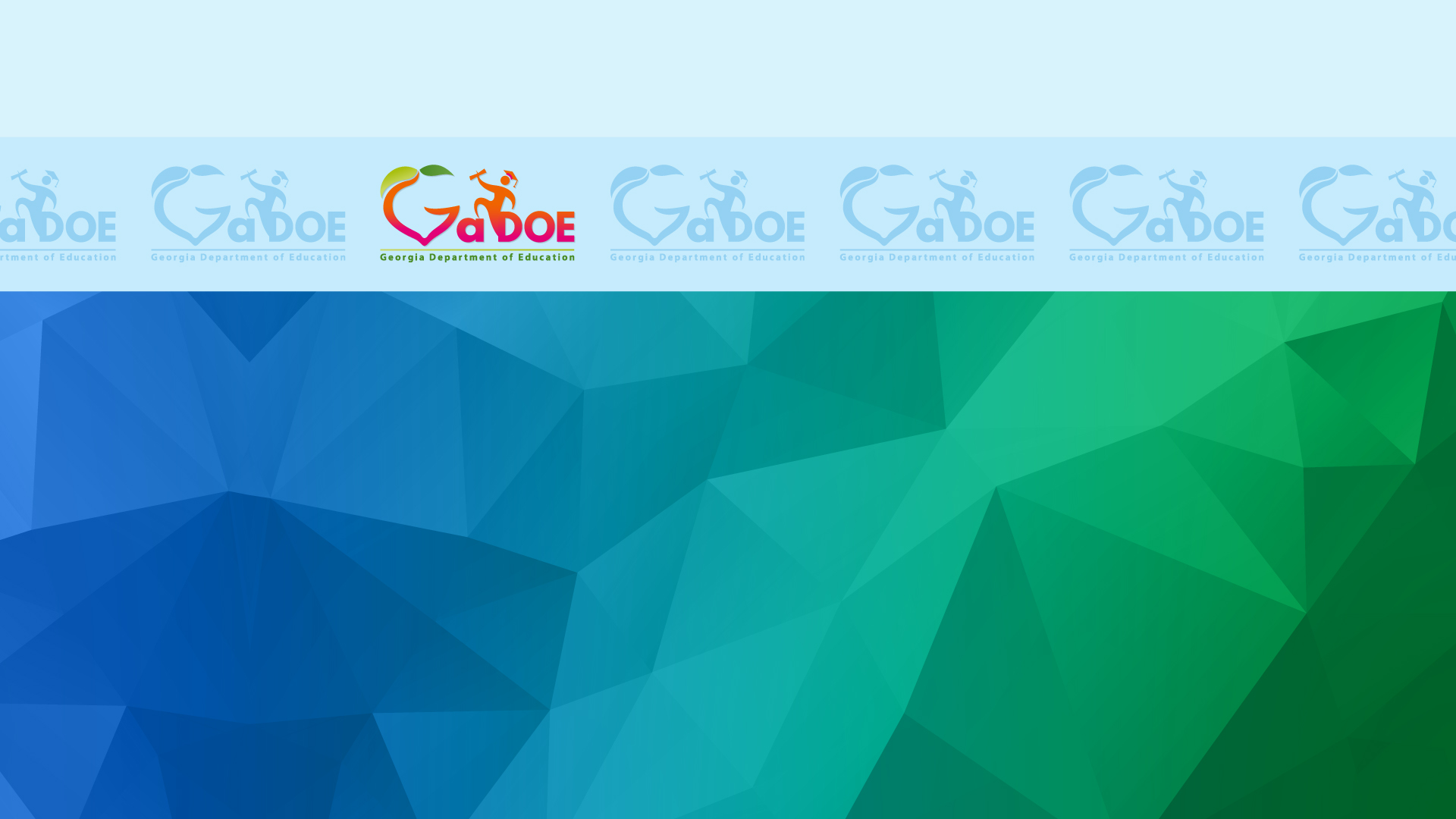 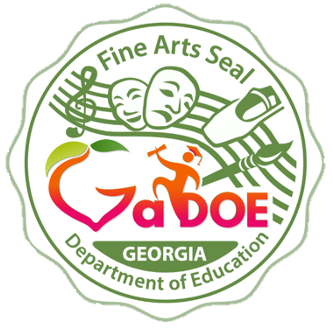 Richard Woods, Georgia’s School Superintendent | Georgia Department of Education | Educating Georgia’s Future
FREQUENTLY ASKED QUESTIONS
QUESTION: Do all the Fine Arts courses have to be in the same Fine Arts Content Area to 
	          count as a Fine Arts Pathway? 
ANSWER: Three courses need to be in the same Arts content area (such as 3 Music 	  	      courses). The fourth required Fine Arts class can be in the same fine arts subject 
	      area or in another one (such as 3 Visual Art courses, and 1 Theatre course).

QUESTION: Are the 20 Arts-related community service hours required for the 2021-2022 	          school year? 
ANSWER: Yes. These were previously waved due to COVID-19 restrictions and safety 
	      precautions for the 2020-2021 school year. 

QUESTION: How do I update the Fine Arts Diploma Seal Coordinator Contact Information? 
ANSWER: Should you have any changes to contact information such as email addresses, 	      phone numbers or a change of mailing address, please contact the Fine Arts 	   
                      Program Manager, Jessica Booth, at jbooth@doe.k12.ga.us.

QUESTION: Who do I contact if I have any additional questions regarding the Fine Arts 
	          Diploma Seal application process? 
ANSWER: Should you have additional questions, feel free to contact the Fine Arts Program 
	      Manager, Jessica Booth, at jbooth@doe.k12.ga.us.
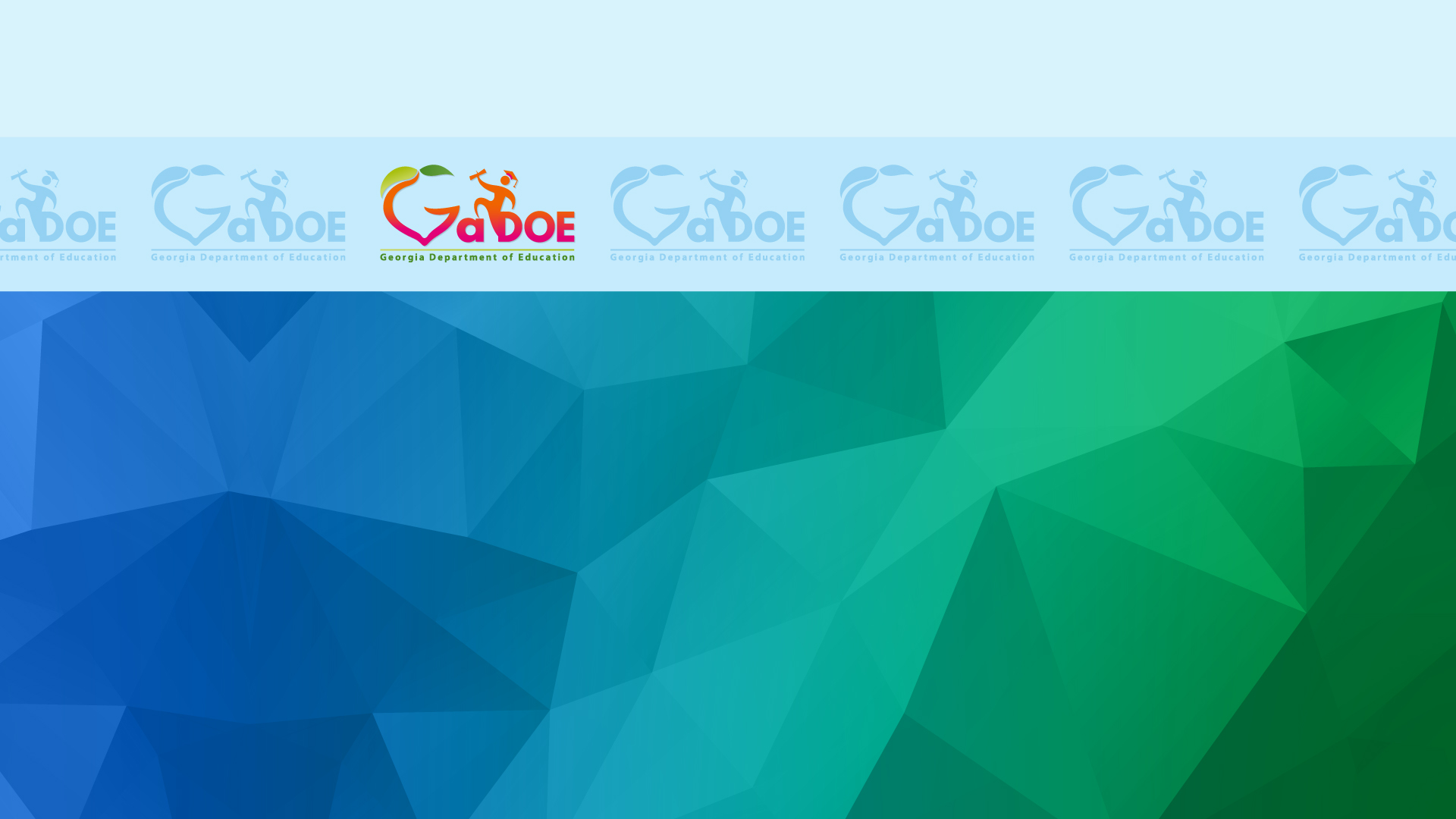 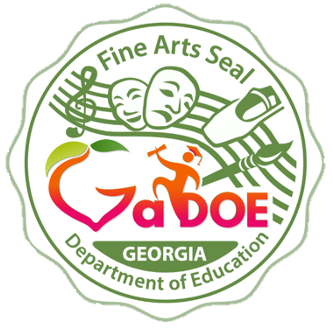 Richard Woods, Georgia’s School Superintendent | Georgia Department of Education | Educating Georgia’s Future